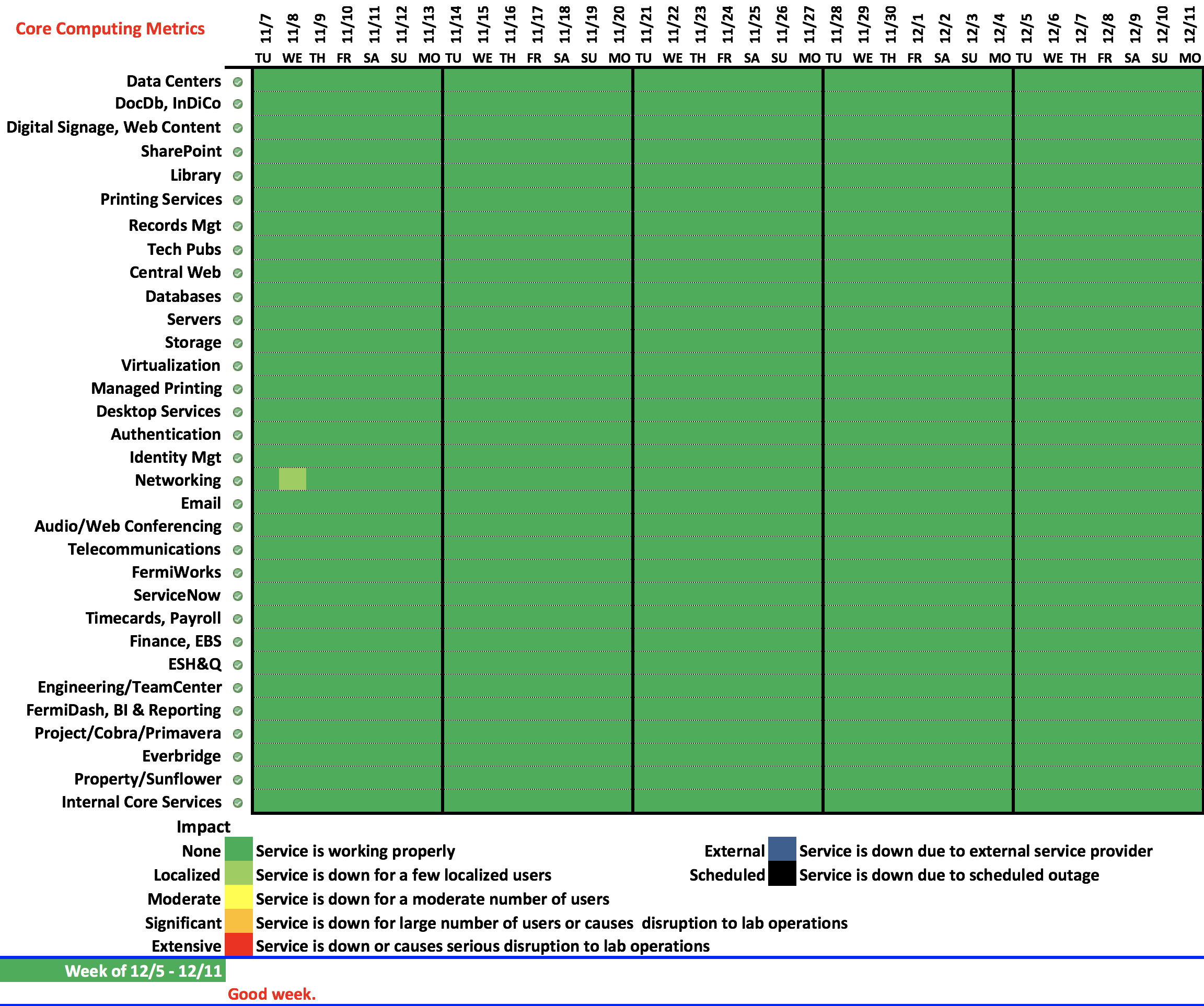 1
12/11/17
Bakken | Lab Status Meeting